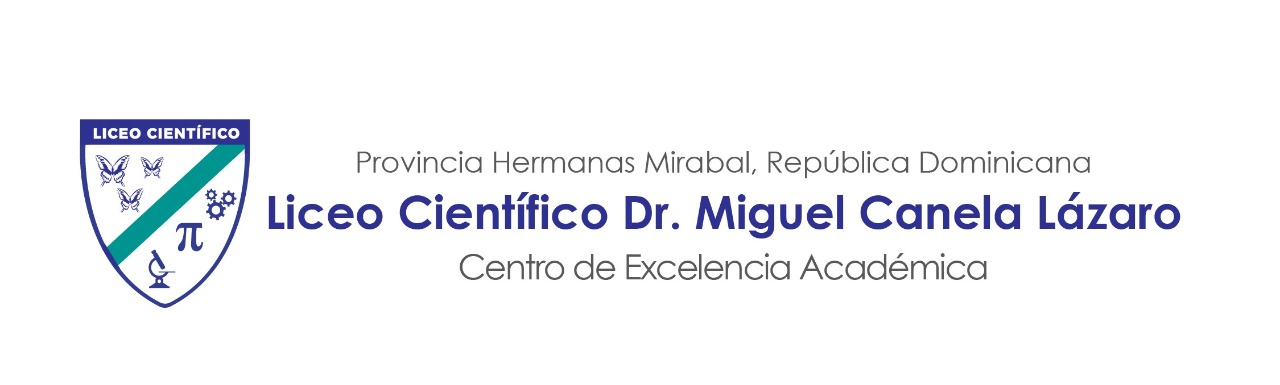 Interpretación de gráficos.
Prof. Eno Núñez, M.A.
No copiar
Boa de la Hispaniola:
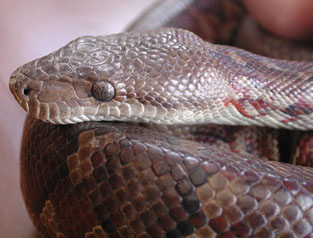 Lo que realmente es:
Las ideas que tengo sobre ella:
1.Es mala
1.Es inofensiva para las personas
2.Me aterra
2.Sirven de control biológico para plagas como: ratones, etc.
3.Me va a hacer daño
3.Sale por las noches a cazar.
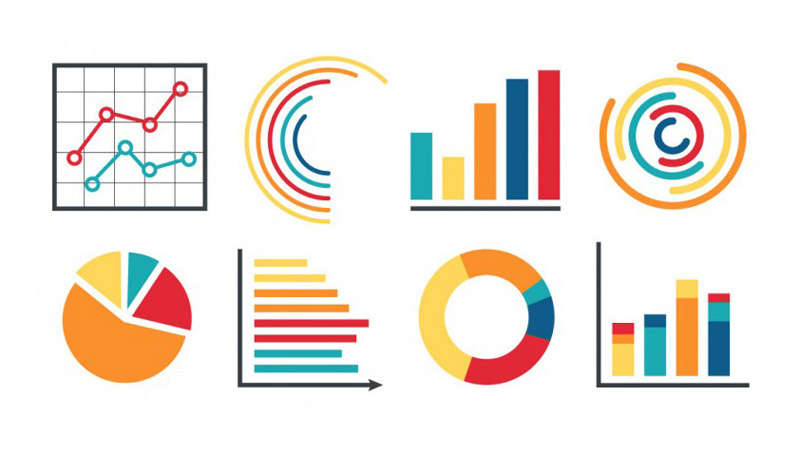 Hay cosas importantes que debemos saber:
-Tipo de gráfico.
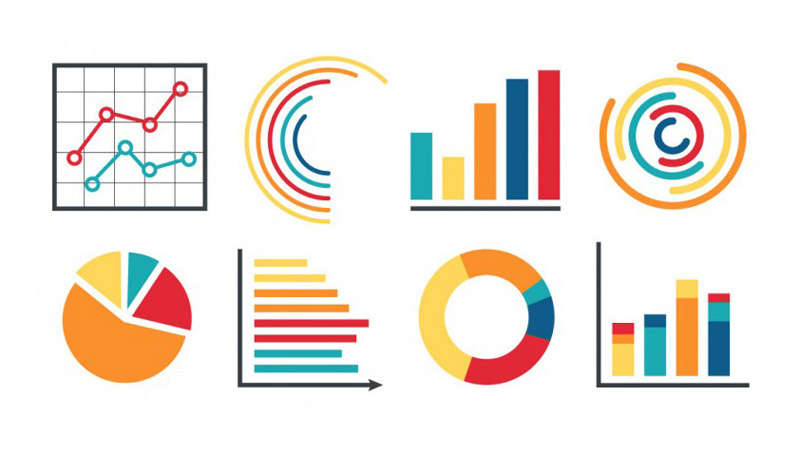 -El título del gráfico.
-Variables o categorías representadas.
-Valores máximos y mínimos.
-Comparar datos.
-Analizar tendencias.
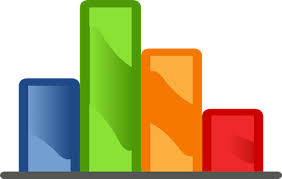 Interpretación:
-El deporte favorito de los estudiantes de primero del Centro de Excelencia Académica Liceo Científico Dr. Miguel Canela Lázaro es el básquet.
-El deporte menos favorito de los estudiantes de primero del Centro de Excelencia Académica Liceo Científico Dr. Miguel Canela Lázaro es el voleibol.
-Si agrupamos la cantidad de estudiantes que prefieren el atletismo, la natación y el voleibol estos no superan a aquellos que prefieren el básquet.
-Los estudiantes que prefieren el fútbol superan a los que prefieren el béisbol en un total de 3.
Interpretación:
-En el período de 2010-2019 el año en que más huracanes se formaron en la zona del Atlántico fue el 2015.
-El año en que menos huracanes se formaron en la zona del Atlántico entre 2010-2019 fue el 2013.
-La tendencia, en la cantidad de huracanes en la zona del Atlántico entre 2013 y 2015, fue creciente.
-La cantidad de huracanes en la zona del Atlántico entre 2017 y 2019 tuvo una tendencia decreciente.
-La diferencia entre el año que hubo más huracanes y el que hubo menos huracanes en el período 2010-2019 en la zona del Atlántico es de 14 huracanes.
Interpretación:
-El color favorito de los estudiantes de primero del Centro de Excelencia Académica Liceo Científico Dr. Miguel Canela Lázaro es el morado.
-El color menos favorito de los estudiantes de primero del Centro de Excelencia Académica Liceo Científico Dr. Miguel Canela Lázaro es el marrón.
-Si agrupamos la cantidad de estudiantes que prefieren el azul, rojo, naranja y marrón estos no superan a la cantidad que prefiere el color morado.
-El color que ocupa la segunda mayoría en preferencia es el amarillo.
-El color rojo es superado por el color amarillo en preferencia en un 6%.